МОУ Покрово-Ситская СОШ
Экскурсия по стране, которой нет на карте
«Страна сицкарей»
Команда «Сицкари»
Бушуева Ксения
Латышева Инна
Лебедев Дмитрий
11 класс
Руководитель: Бушуева С.В.
учитель биологии и географии
село Покровское на Сити
2012 год
Река Сить
Впадает в Рыбинское водохранилище на Волге. До создания Рыбинского водохранилища была притоком реки Мологи.
Длина — 159 км, площадь бассейна — 1900 км ², расход воды — 13,4 м³/с. Вскрывается в апреле, ледостав во второй половине ноября.

Исток Сити в отрогах Бежецкого верха в районе села Сабурово (Сонковский район Тверской области). Протекает река по равнинной, лесной, малонаселённой местности. Ширина реки в верховьях 5 — 10 метров, в среднем течении около 30-40 метров, возле устья ширина увеличивается почти до полутора километров из-за подпора Рыбинского водохранилища. Скорость течения небольшая.
В истории река знаменита прогремевшей на её берегах в 1238 году Ситской битвой
Наша бывшая Сить – Покровская волость являлась местом компактного проживания в прошлом отдельной этнографической группы – сицкарей. Сицкари сильно отличались по языку и быту от остального ярославского населения, всегда славились высоким уровнем плотницкого искусства. Вопрос о их происхождении до сих пор окончательно не решён краеведами. Сицкари являются самой яркой страницей в истории нашего края в XVII – XIX веках.
Наше старинное село Покровское на Сити (Сить - Покровское), по мнению краеведов, считалось столицей страны сицкарей.
О сицкарях
«По внешним признакам сицкарей описывали так: невысоки, волосы светлые, рыжеватые, походка с развальцем. Высокие, статные среди сицкарей были очень редки.
С точки зрения социально – психологической сицкарей характеризует ярко выраженный миролюбивый характер и преданность своей малой родине.
Образцовые труженики, хорошие крестьяне, тихие соседи, бережливы, общительны, честны (воровство было большой редкостью, уходя, к двери приставляли палочку, показывая, что никого нет дома), физически выносливы, «народ силён и здоров».
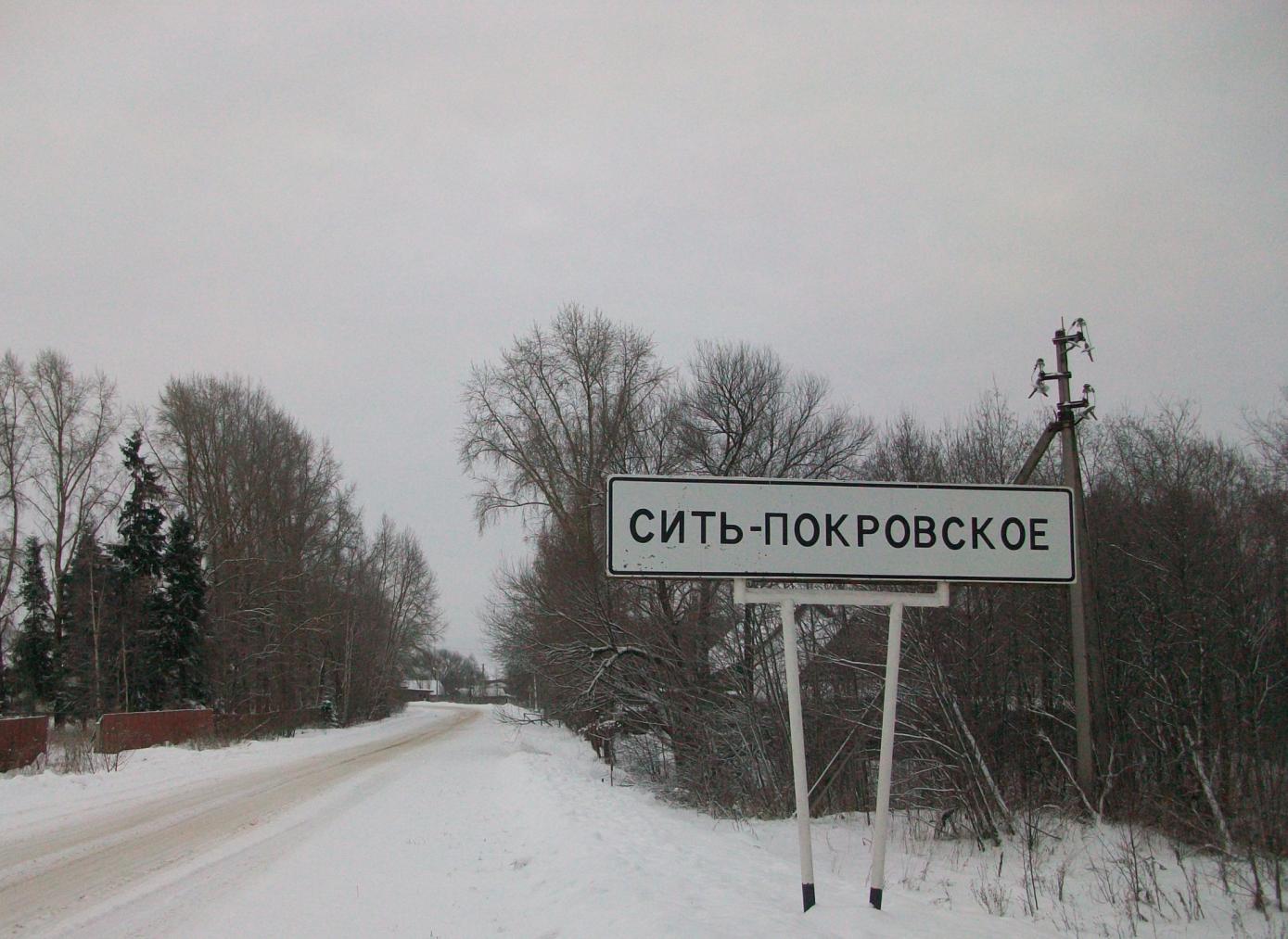 Жемчужины страны сицкарей - храмы
Церковь Покрова Пресвятой Богородицы (село Покровское на Сити) 1808 год постройки
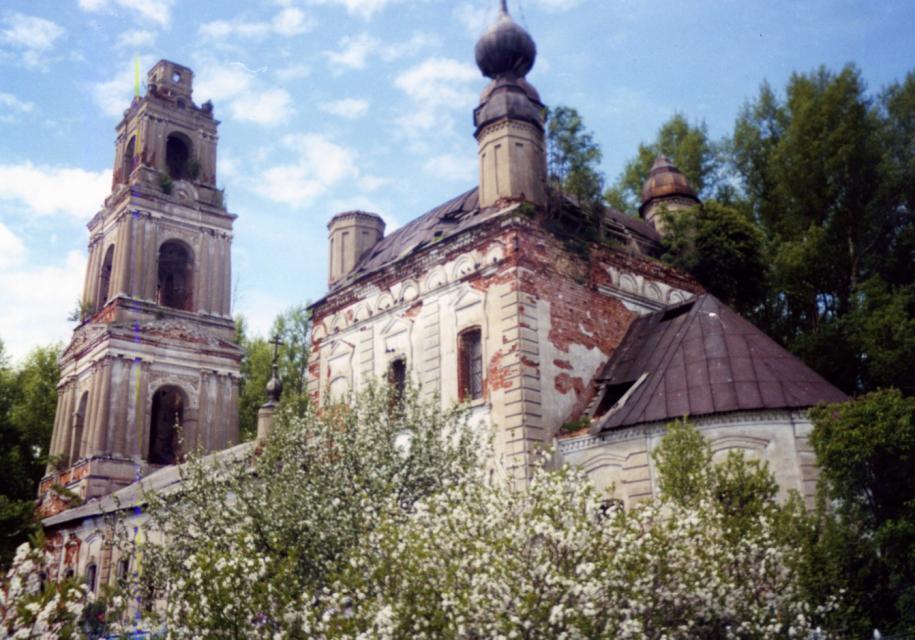 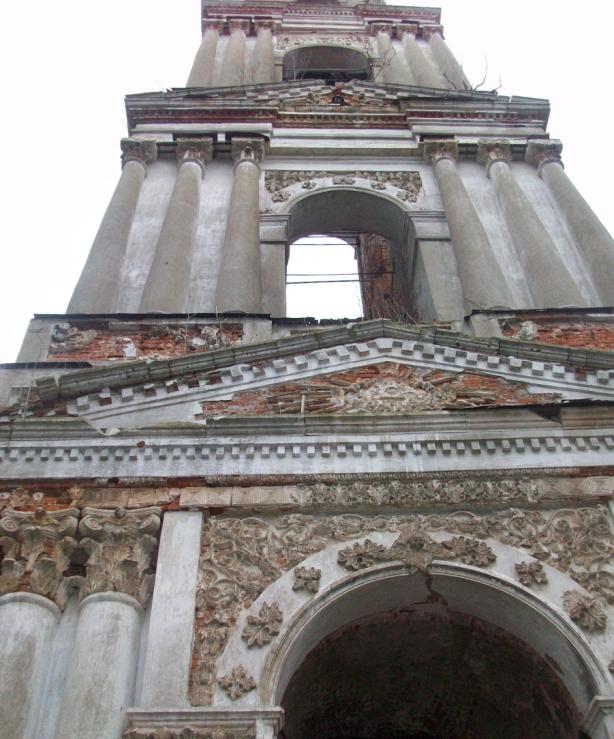 начало 21 века
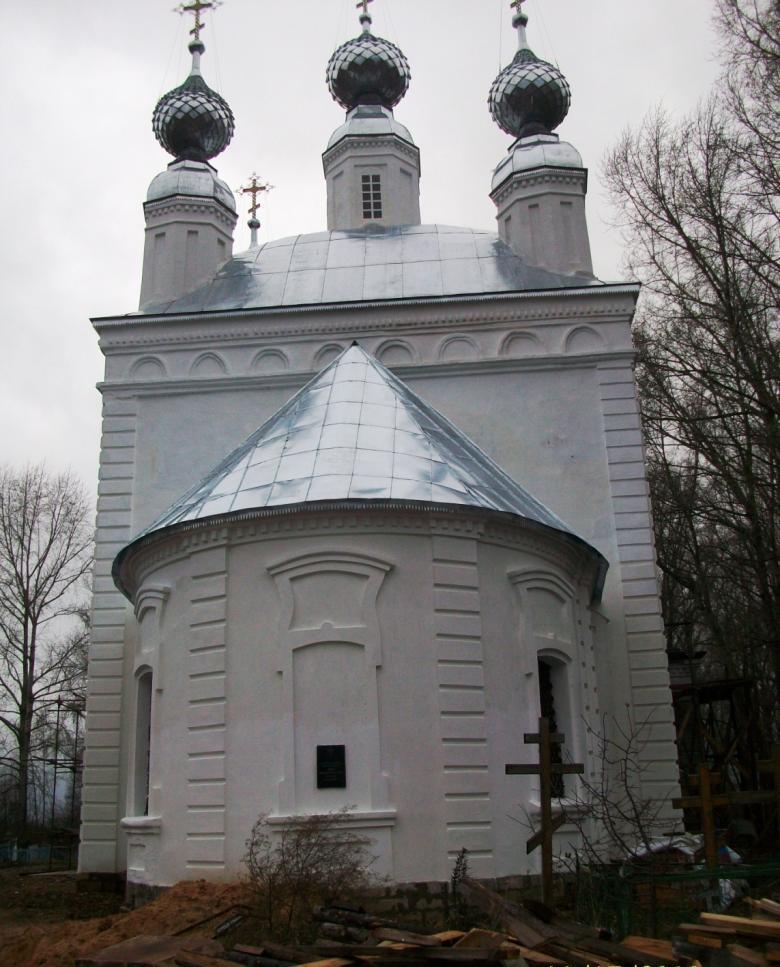 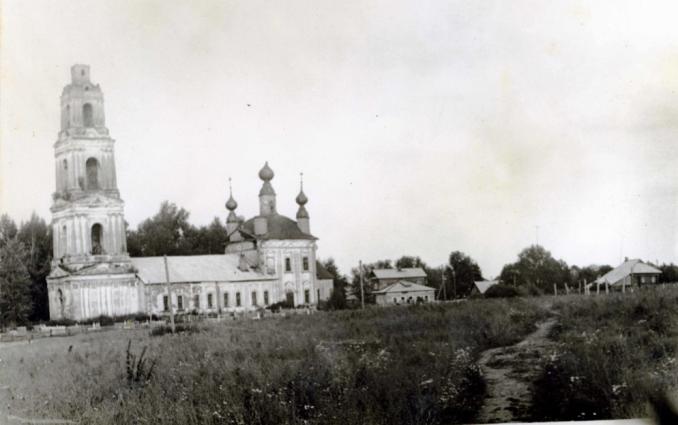 90-е годы прошлого века
начало реставрации
Церковь Михаила Архистратига (село Семёновское) 1805 год постройки
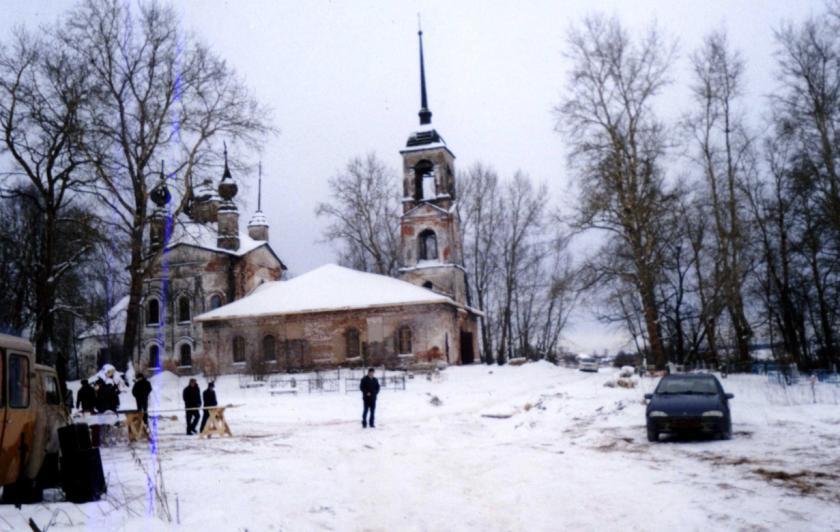 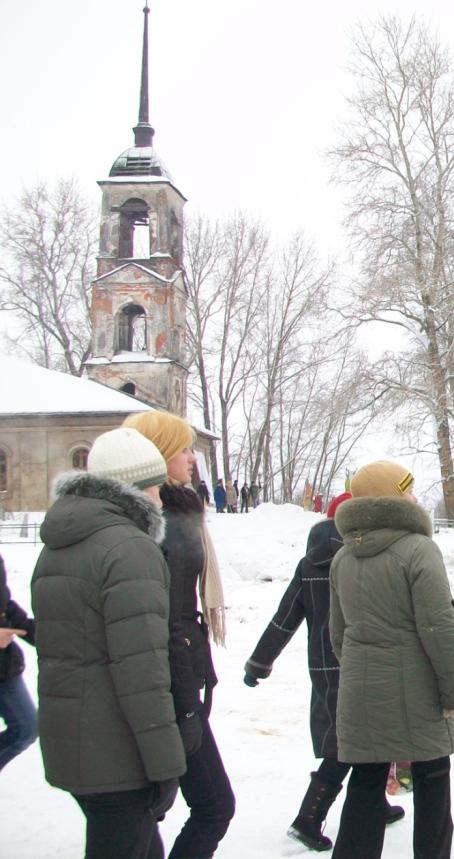 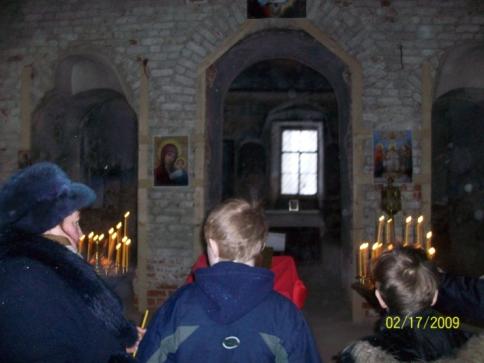 Церковь Введения (село Байловское) 
1797 год постройки (перестроена в конце 19 века)
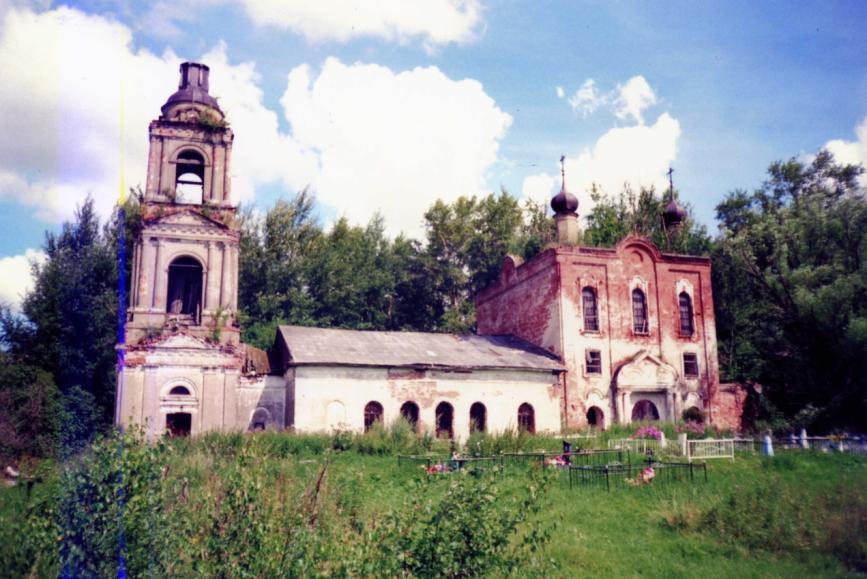 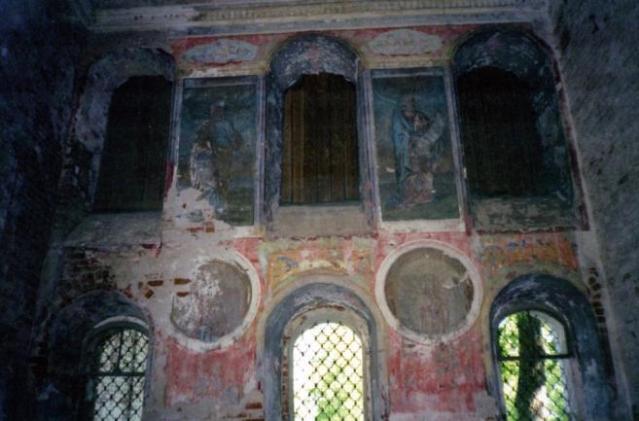 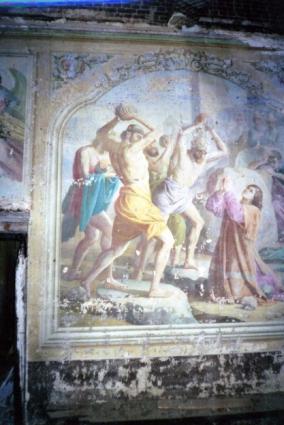 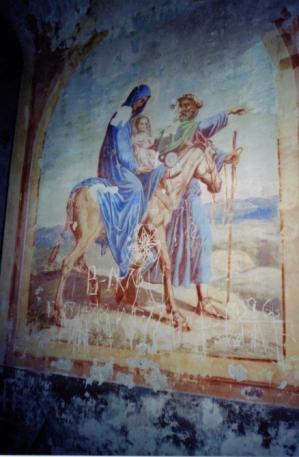 Величава и прекрасна река Сить
Среднее течение реки
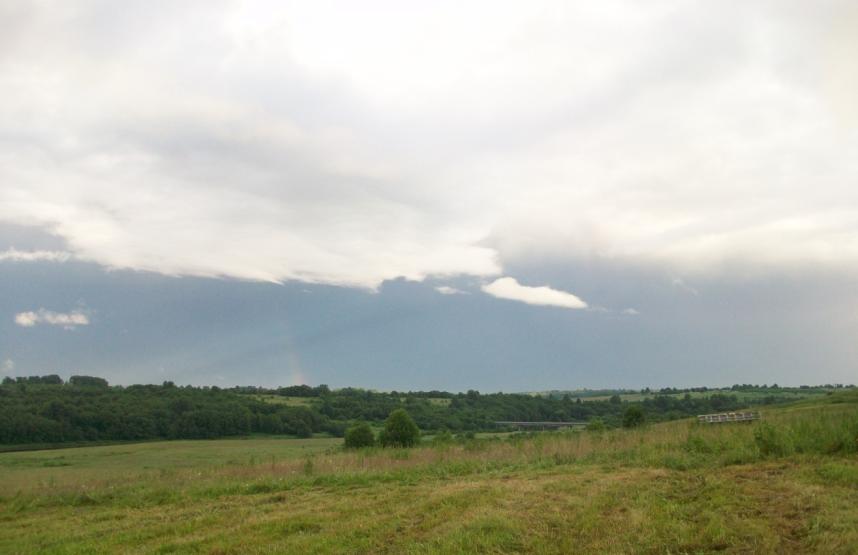 Вид на реку от д. Глинник
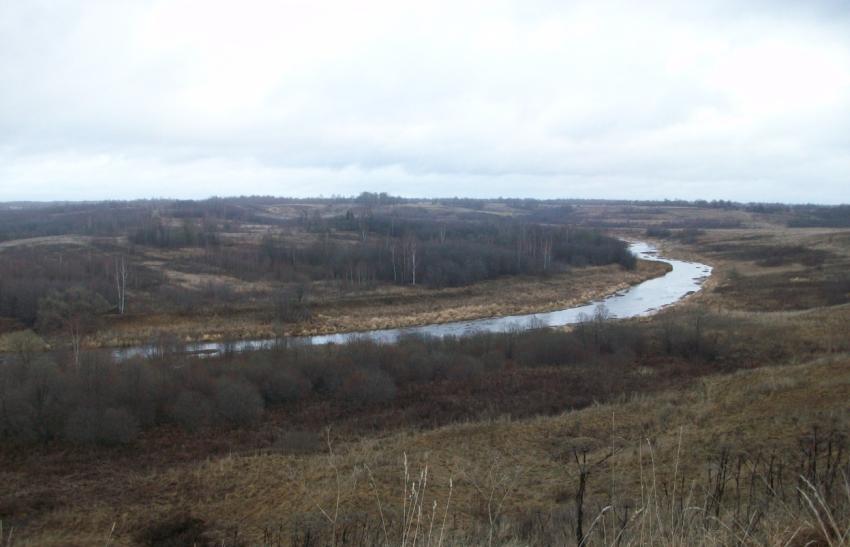 Вид  на мост через Сить от села Покровское на Сити
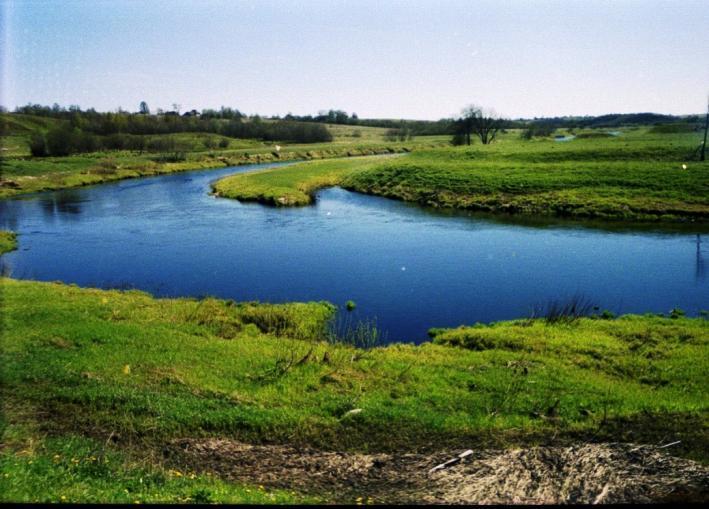 Вид от д. Балобаново
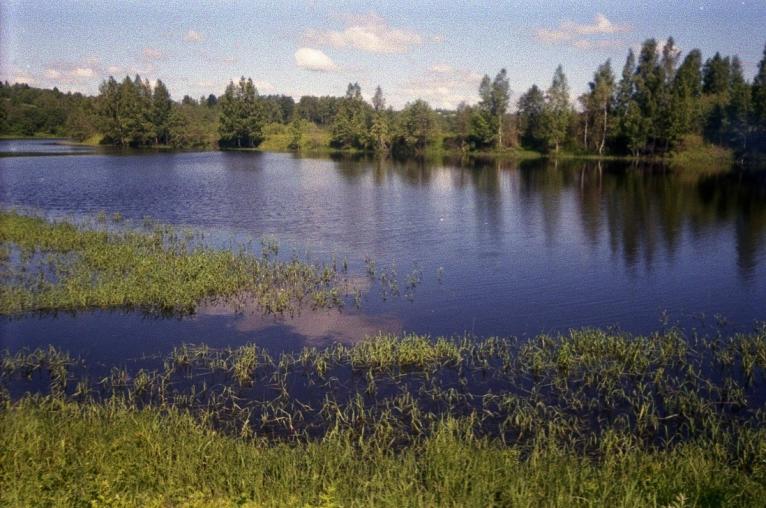 Вид  от села Семёновское
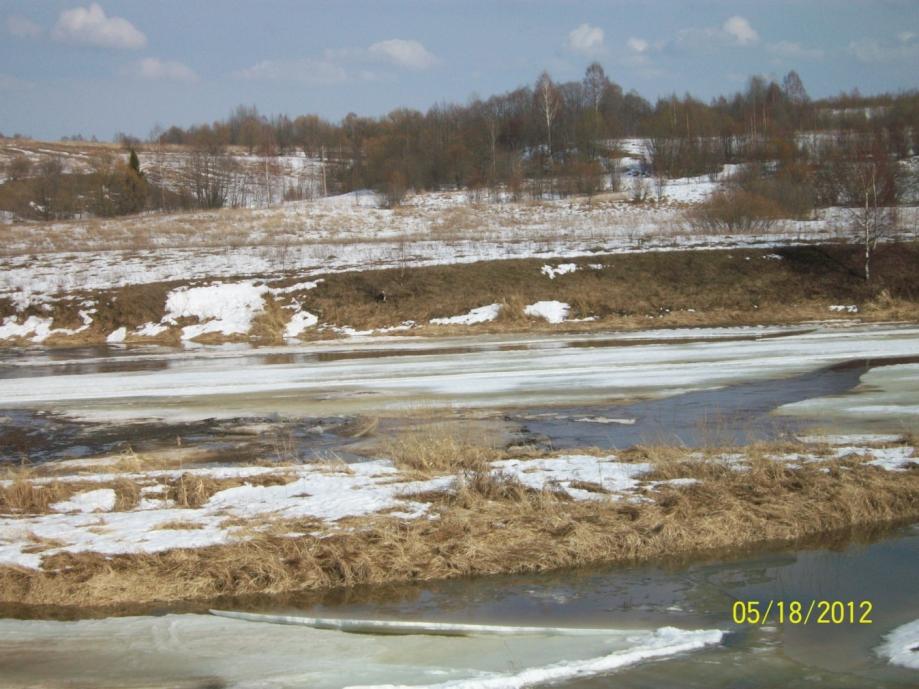 Река Сить между 
д. Княгинино и 
с. Покровское на Сити
(ледоход)
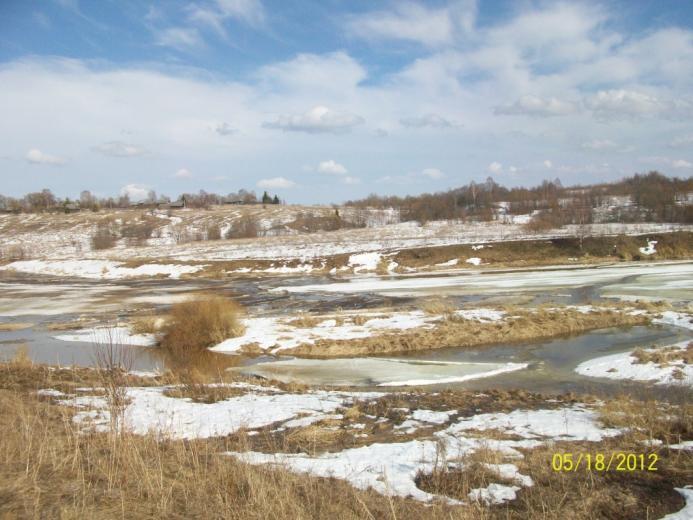 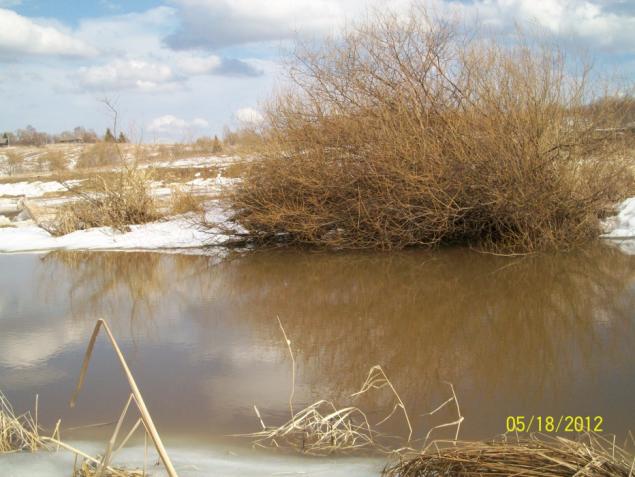 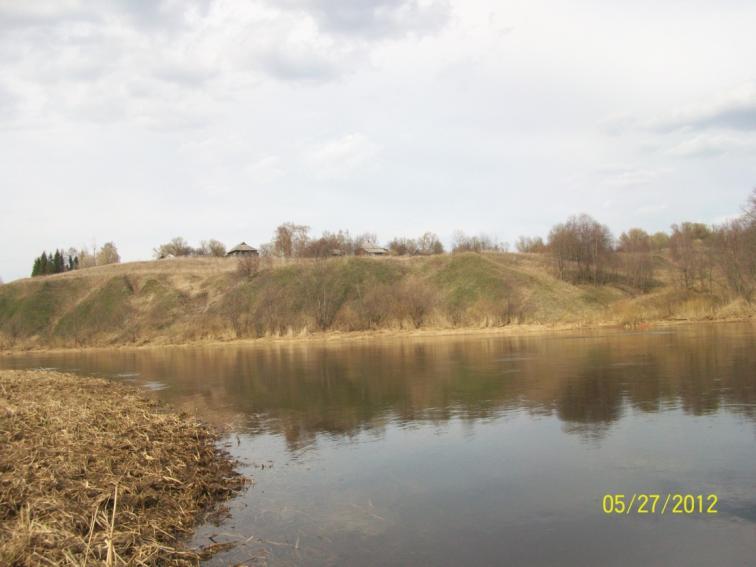 Вид на д .Коростель
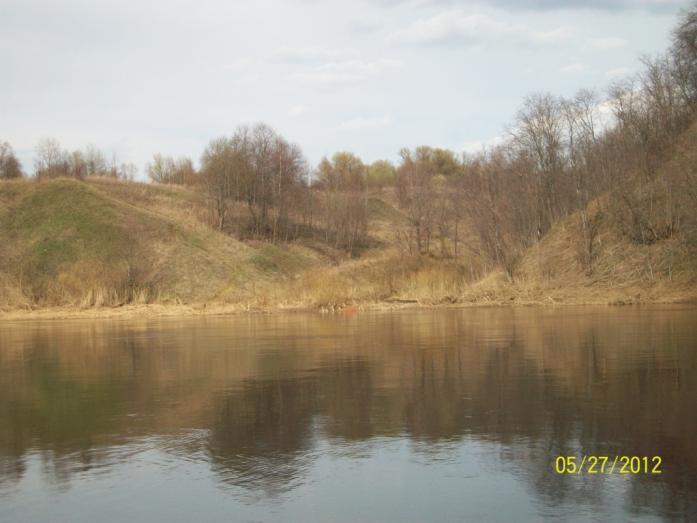 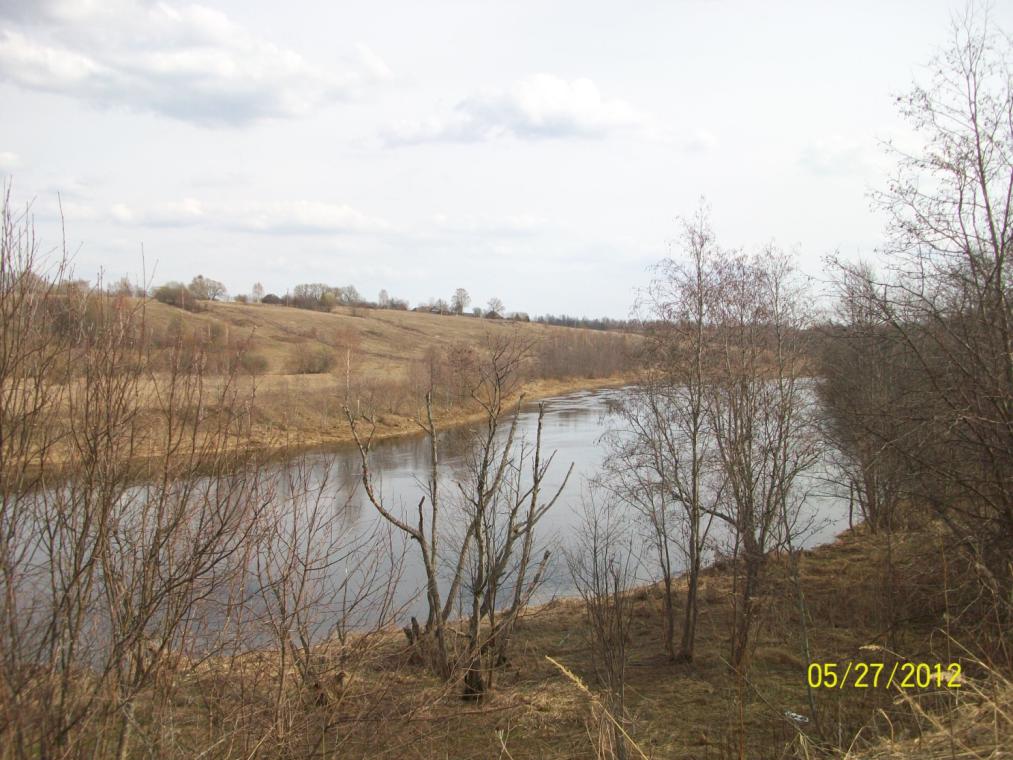 Вид на д. Княгинино
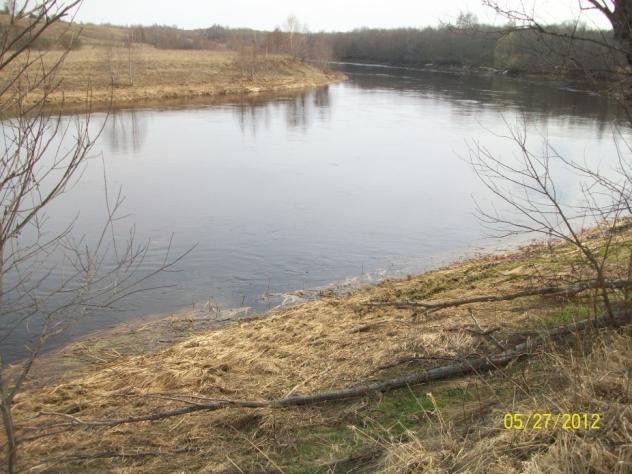 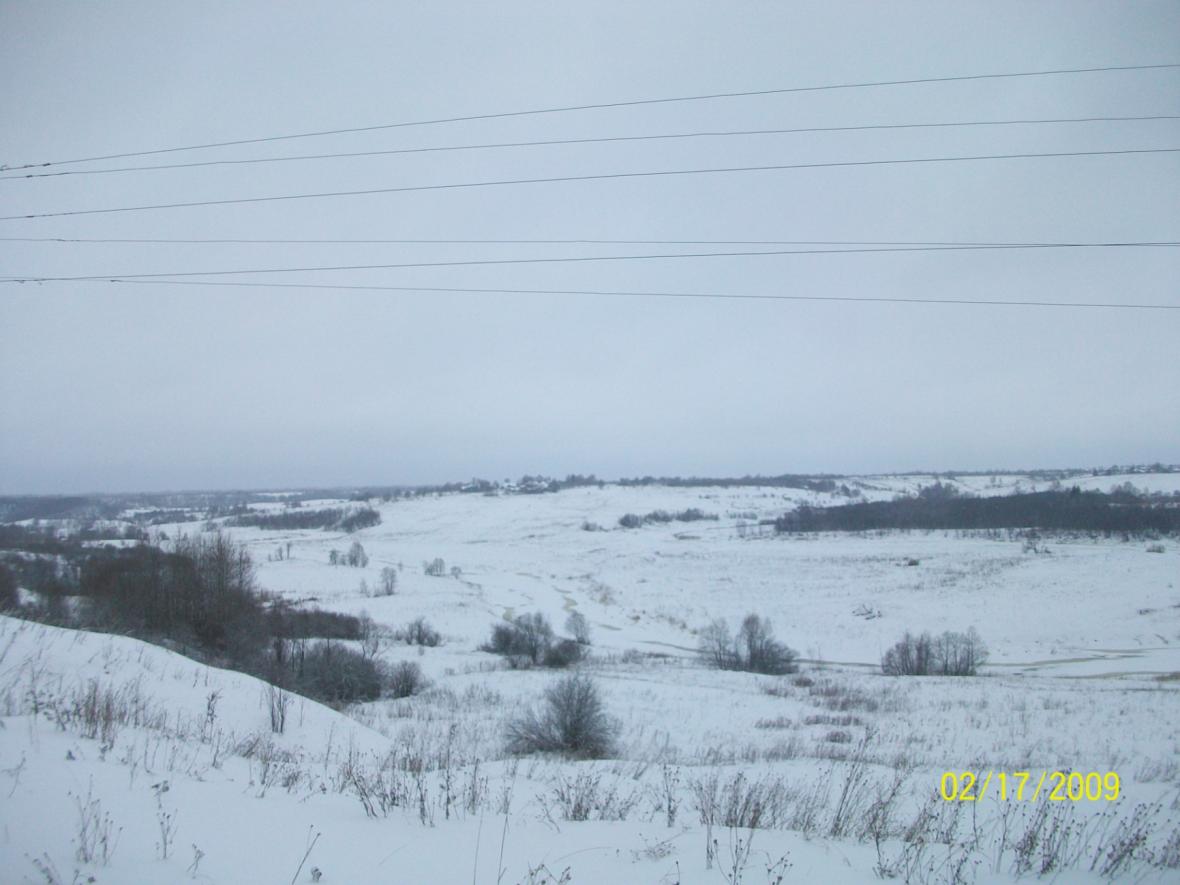 Вид от села Семёновское на д. Игнатово и реку Сить (предполагаемое место Ситской битвы)
Деревянные узоры ситчины
Сицкари славились в округе как мастера плотницкого дела.
 Свои жилые постройки украшали деревянной резьбой.
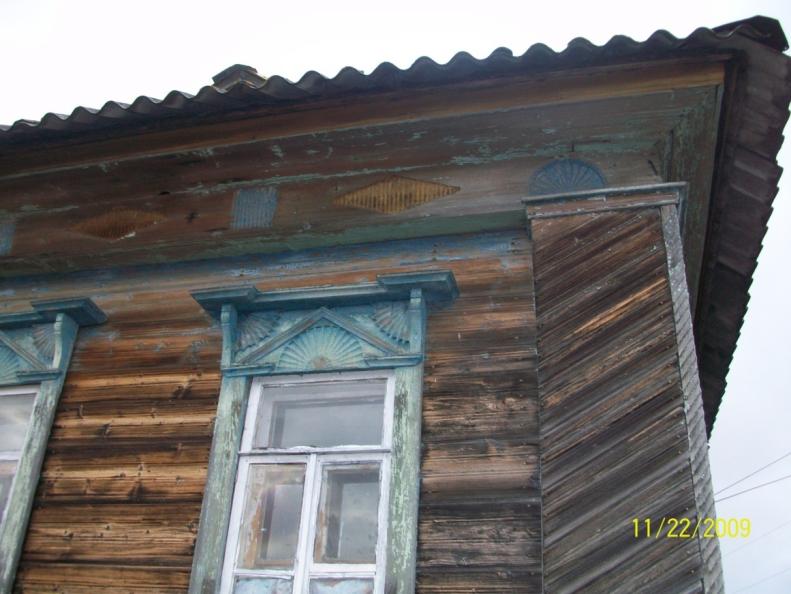 д. Игнатово
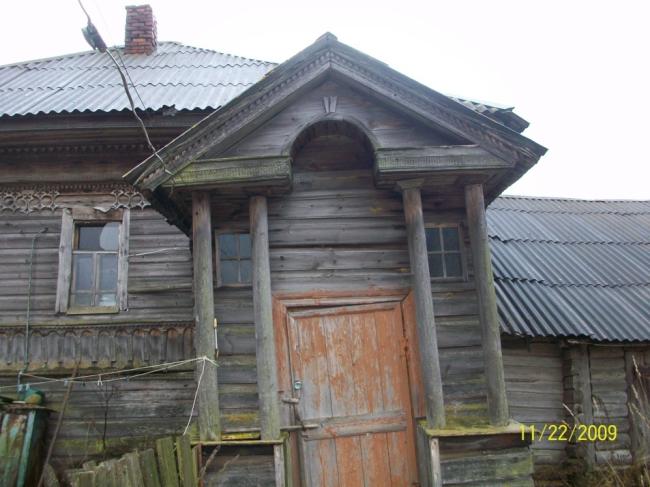 д. Глинник
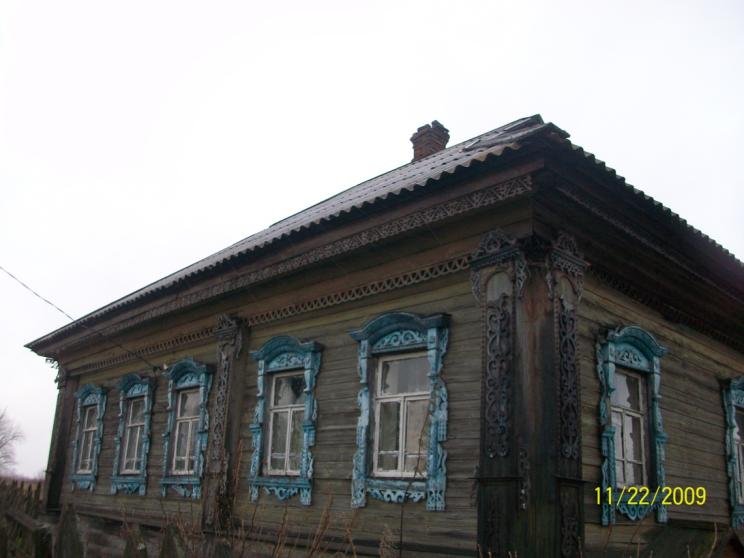 д. Княгинино
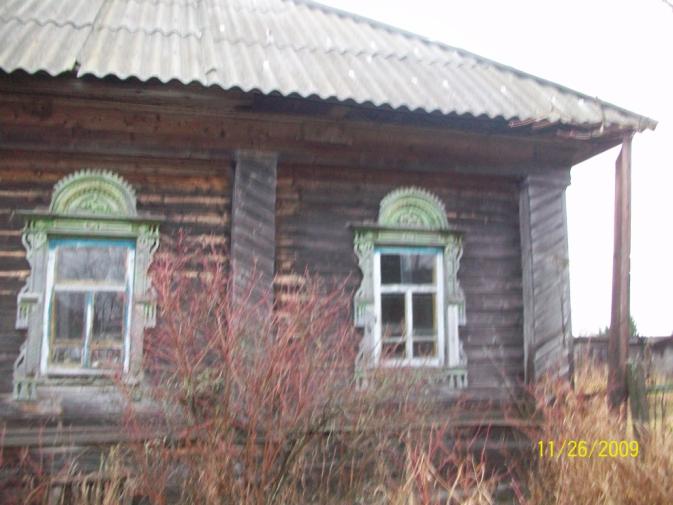 д. Игнатово
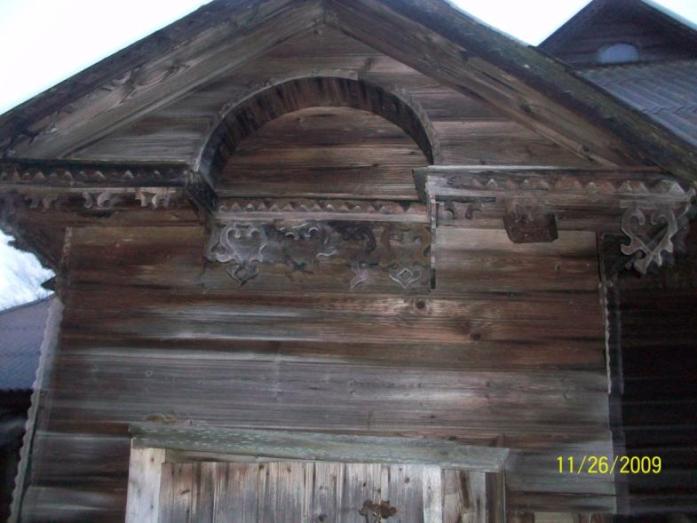 д. Коростель
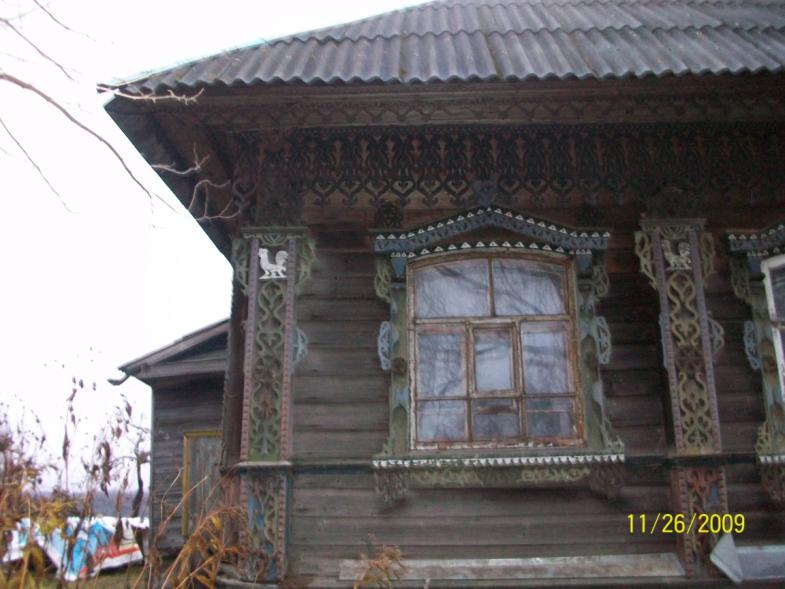 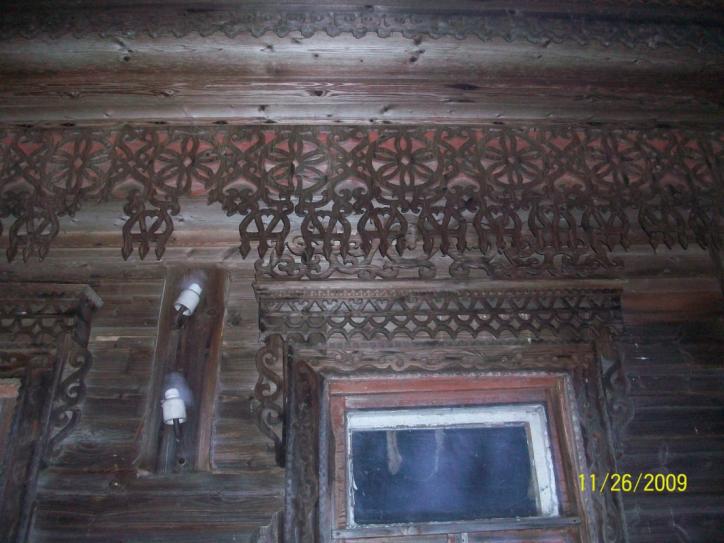 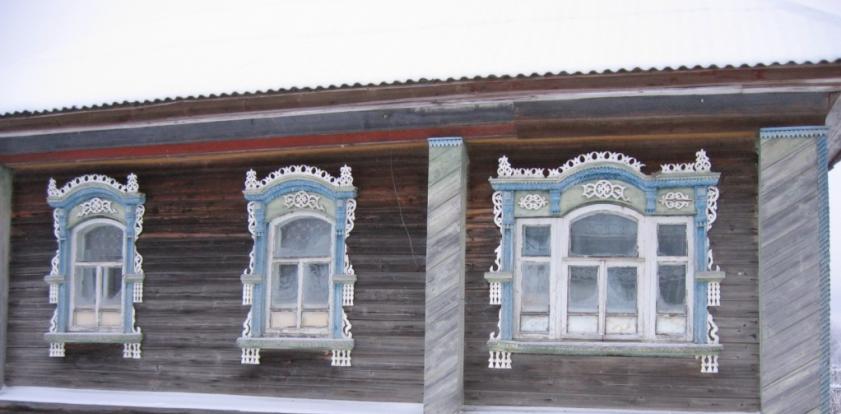 село Покровское на Сити
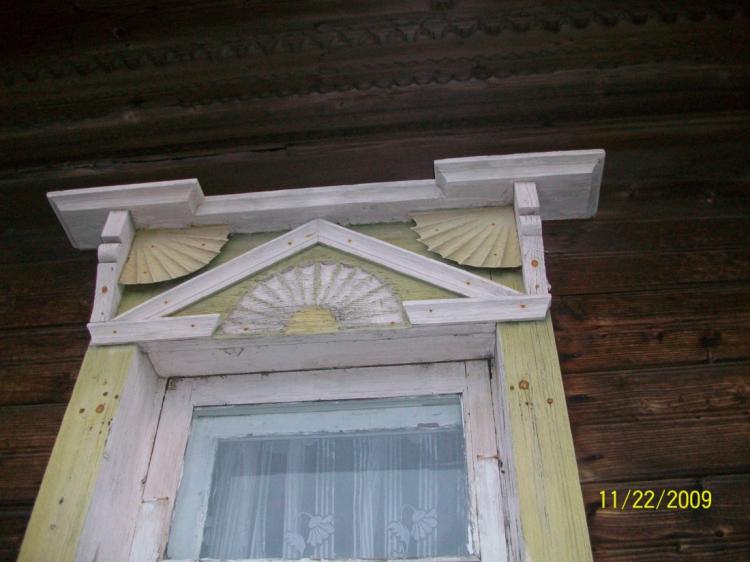 ТРАДИЦИИ
19 января (Крещение Господне)                                            
Жители посещают источник на правом берегу
 р. Сить (у д.Торонково) 
Прощёный ручей
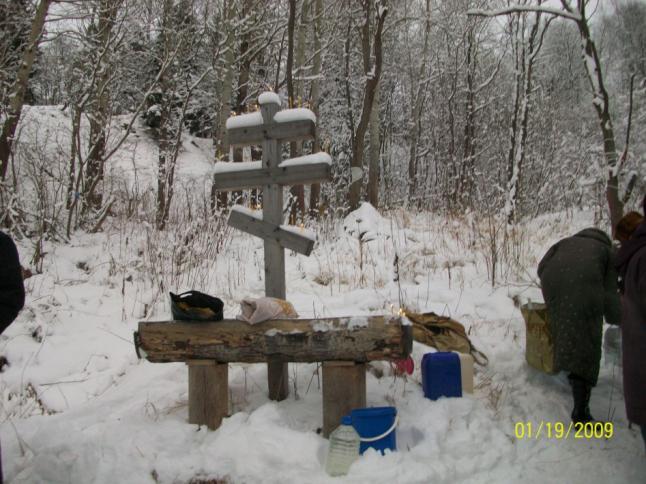 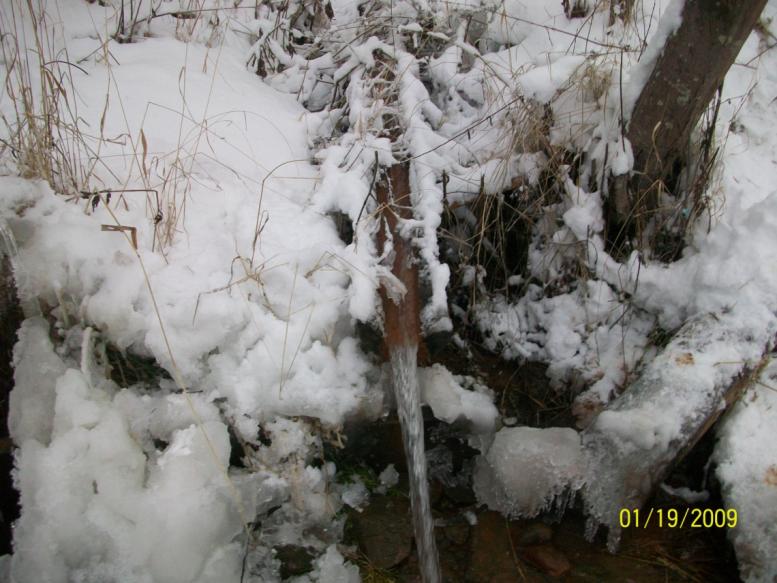 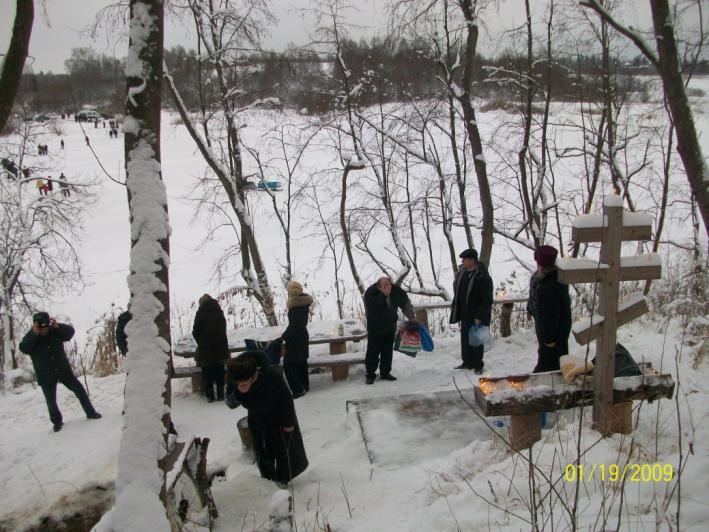 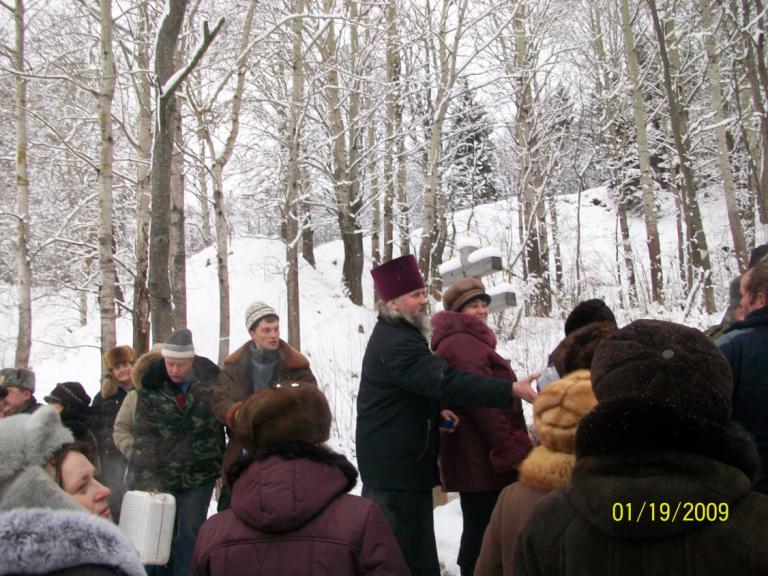 17 февраля - День Памяти героев Ситской битвы
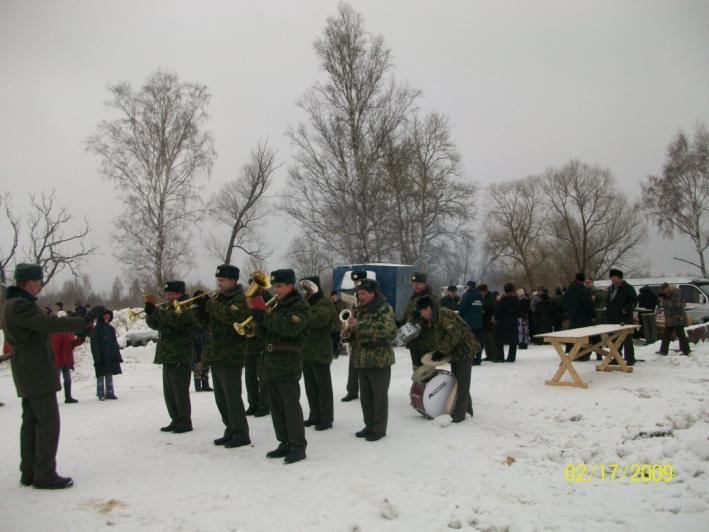 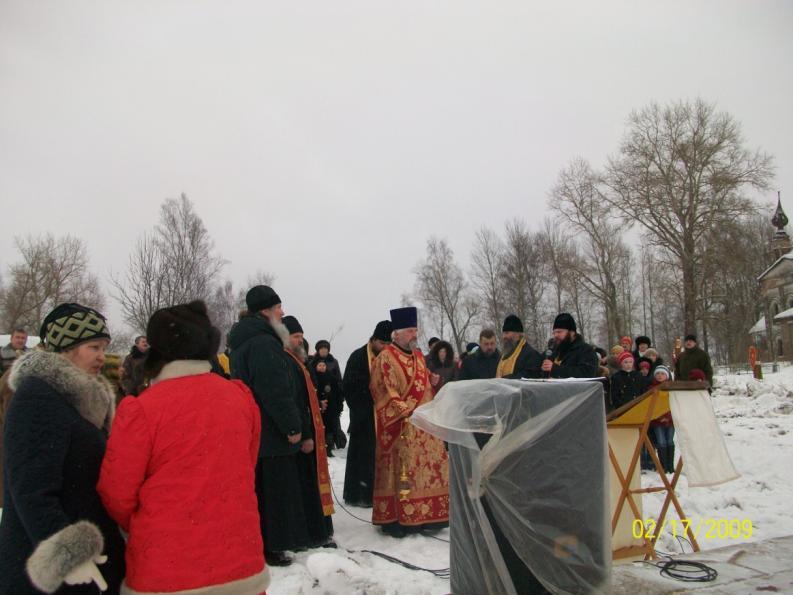 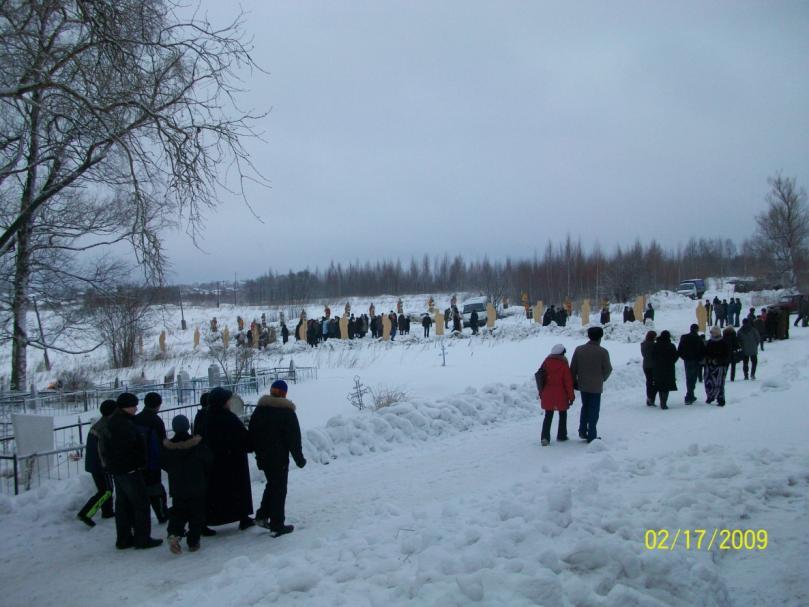 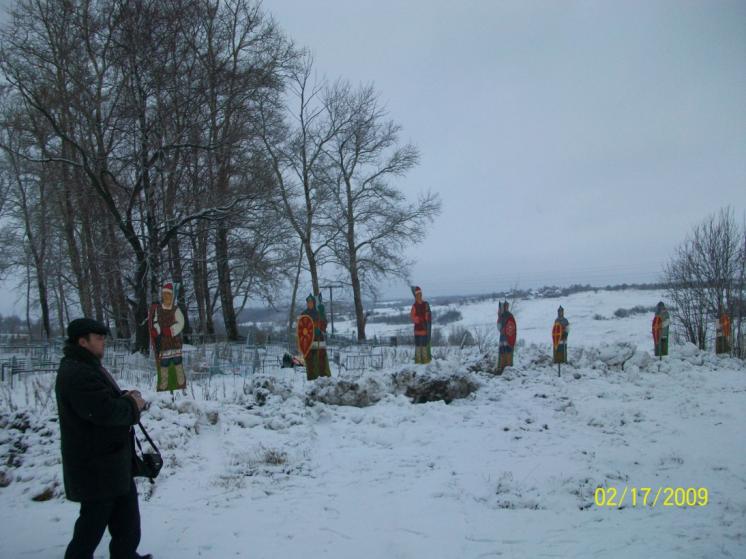 Особой природной достопримечательностью села Покровское на Сити являются шесть кедров, оставшихся от сада отца Иоанна Рудинского (начало XX века)
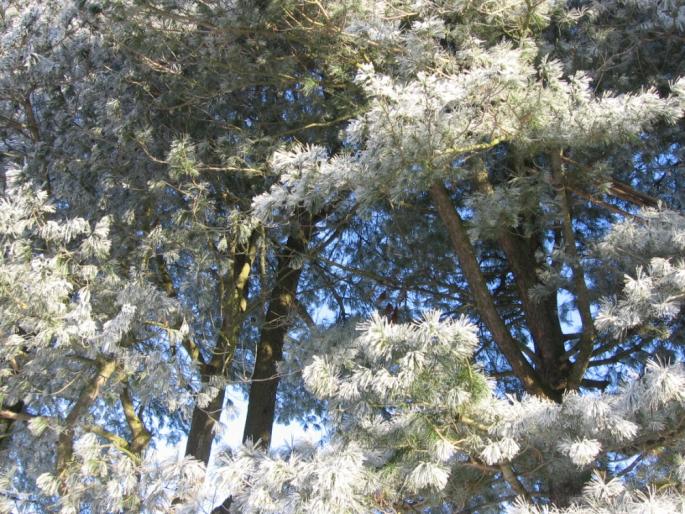 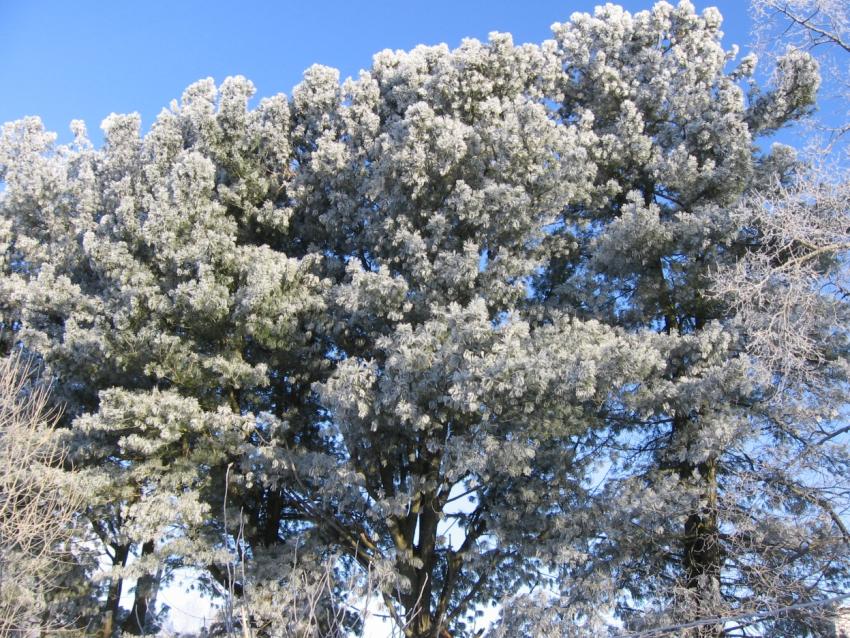 В МОУ Покрово-Ситской СОШ функционирует музей, где имеются экспозиции, отражающие жизнь и быт сицкарей
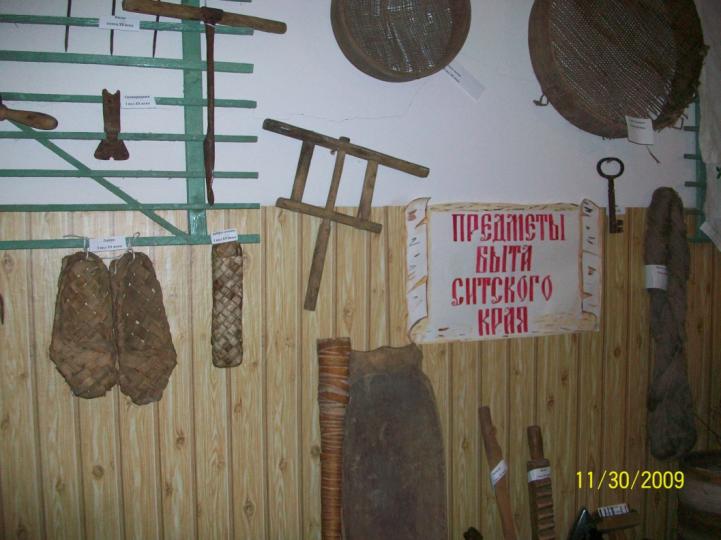 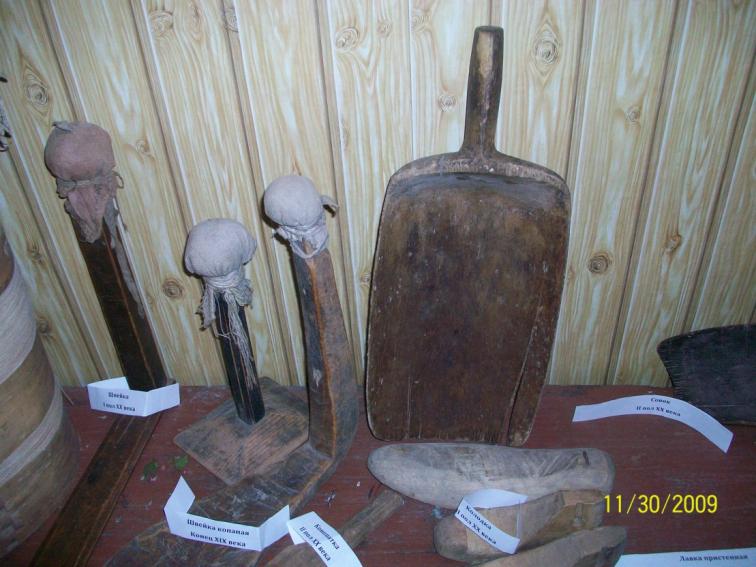 Чтим и уважаем традиции своих предков
(бережливы были сицкари, всему находили применение)
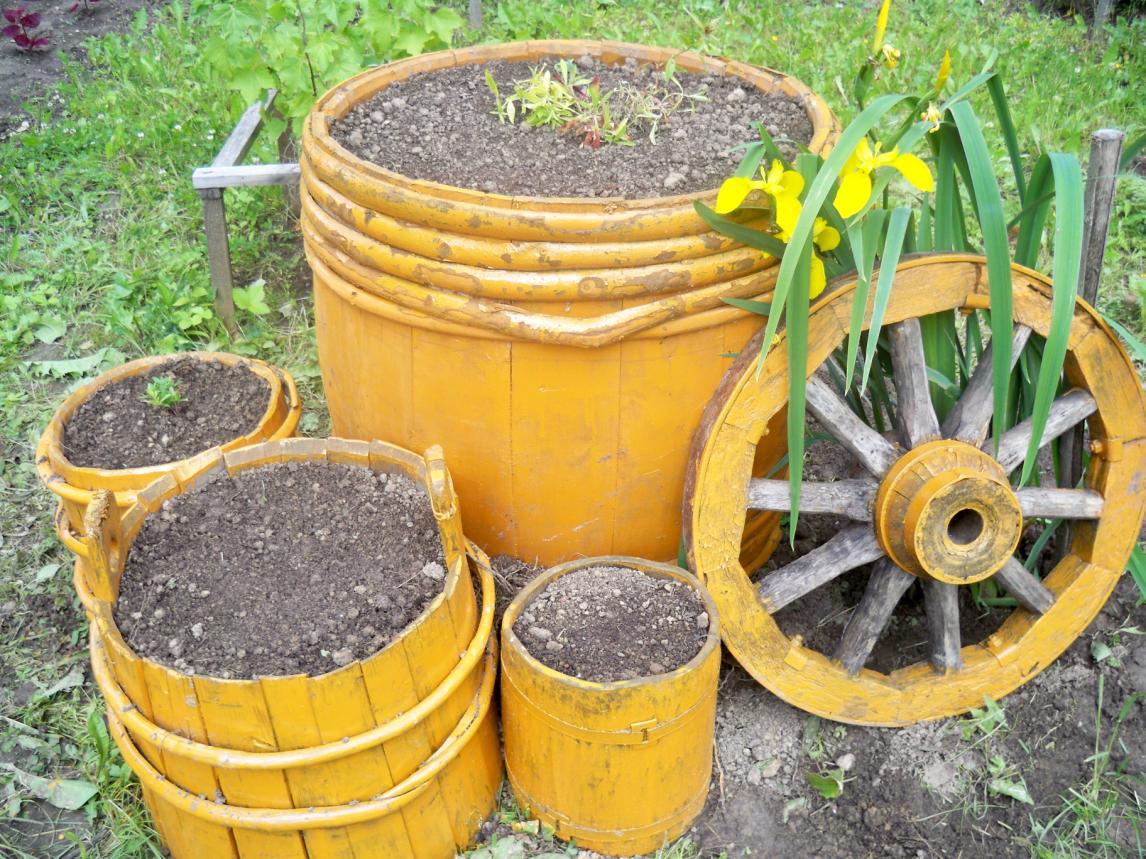 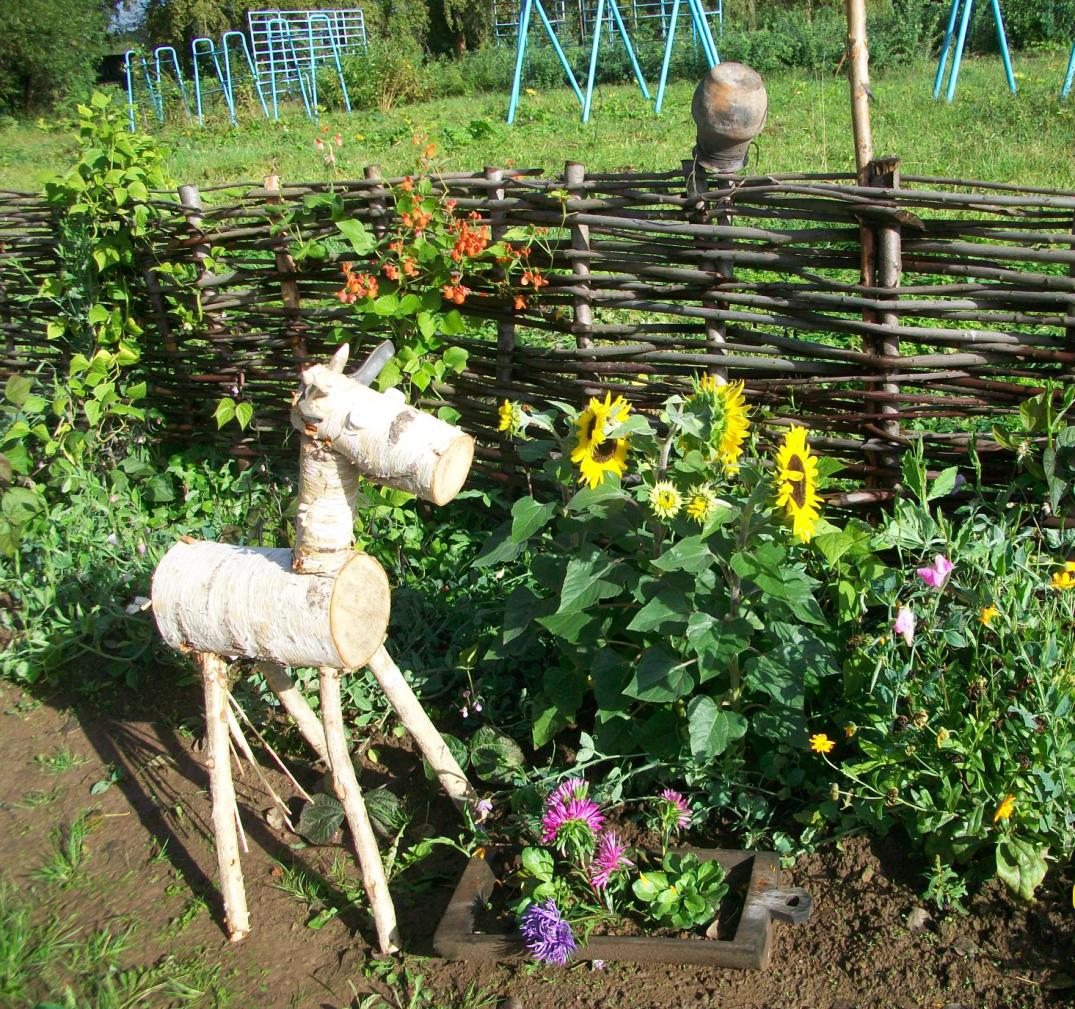 Сить, река
Живи столетия, века
Пусть не скудеет род людской 
На берегах твоих…
В работе использованы:
 фотоматериалы авторов работы (Бушуевой Ксении и Бушуевой С.В.)
Цитаты из книги «По реке Сить». Гречухин В.А.. Издательство «Искусство», 1990 год
Спасибо за внимание
В течение последних лет на территории Брейтовского района работает туристический маршрут «Ситское кольцо». 
Частью этого маршрута является посещение «страны сицкарей».